Cognitive Psychology
4: Attention 1

PSYC421


Dr. Peter Jones
peter.m.jones@plymouth.ac.uk

Office hours: 
Tuesday/Thursday 1pm – 2pm, click here or scan:
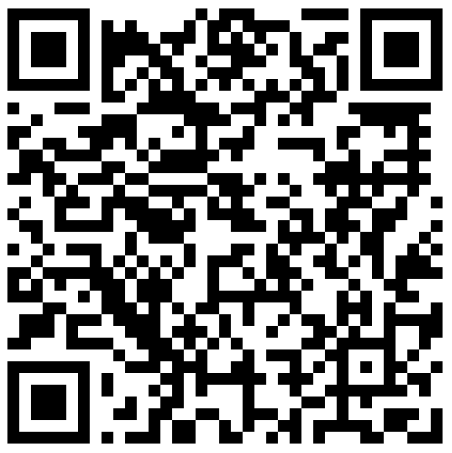 Why does this happen?

These events are unexpected 

There is misdirection…

…but misdirection of what?
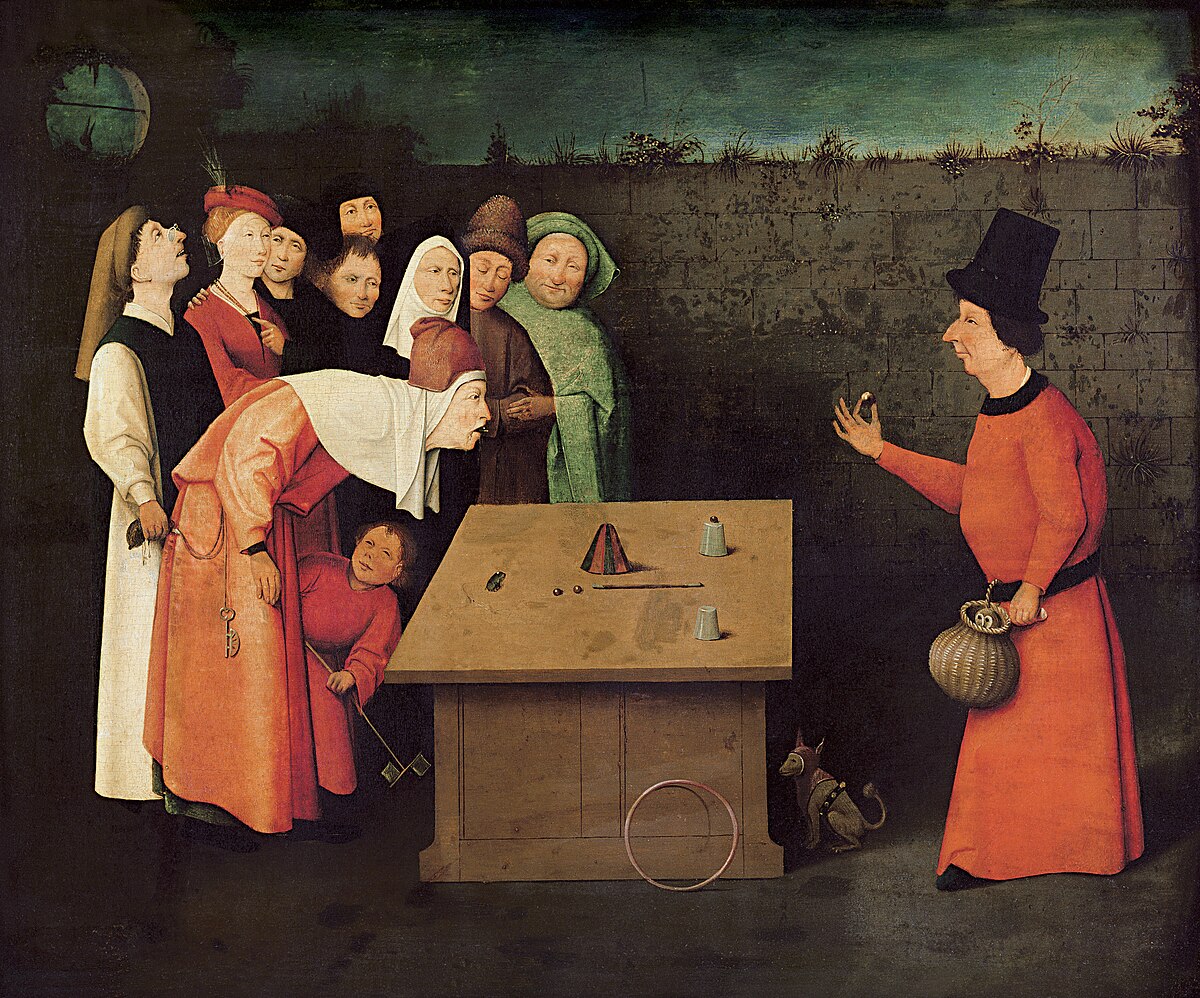 [Speaker Notes: The painting is Bosch’s “The Conjurer.”]
What is attention?
“Everyone knows what attention is. It is taking possession of the mind, in clear and vivid form, of one out of what seems several simultaneously possible objects or trains of thought. Focalization, concentration of consciousness are of its essence. It implies a withdrawal from some things in order to deal effectively with others” – William James

Attention is the phenomenon of processing relevant stimuli and ignoring irrelevant stimuli
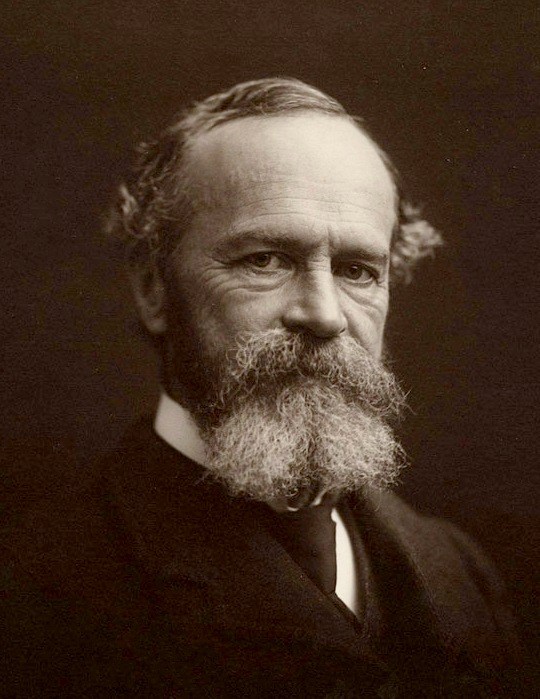 Two ways we “pay attention”
Selective attention

The ability to focus on one thing out of many

Examples: 
Reading a book on a train
Looking for your keys
Listening to a conversation

Tested by asking participants to pay attention to one stimulus

This tells us about selection processes
Divided attention

The ability to attend to multiple stimuli at once

Examples: 
Talking and driving
Listening to music and studying
Singing and playing guitar

Tested by asking participants to pay attention to multiple stimuli

This tells us about processing capacity
[Speaker Notes: Both of these imply that attention is a limited resource – we can choose to put most of it in one place, or we can choose to split it between items with the consequence that each might be less well processed than if we focussed on it alone. The idea of a resource is contained in the phrase “pay attention.”]
Two kinds of attention
Endogenous attention

Deliberate focus on stimuli

Examples: 
Reading a book on a train
Looking for your keys
Listening to a conversation

Controlled by our own goals
Exogeneous attention

Capture by stimuli, often external

Examples: 
Somebody calling your name
A noise outside your window
Feeling hungry

Not deliberate, often conflicts with our goals
[Speaker Notes: On the previous slide I talked about selective and divided attention in a way that suggests a deliberate choice, but our attention can be captured by stimuli that we don’t choose.]
In these two lectures:
Today:
1. Selective attention (auditory)
2. Selective attention (visual)

Next time: 
Divided attention 
Distraction
Selective attention
How do we focus on one stimulus out of many?

We must filter out irrelevant information somehow

Selective attention is the process of determining which stimuli are relevant and which are not
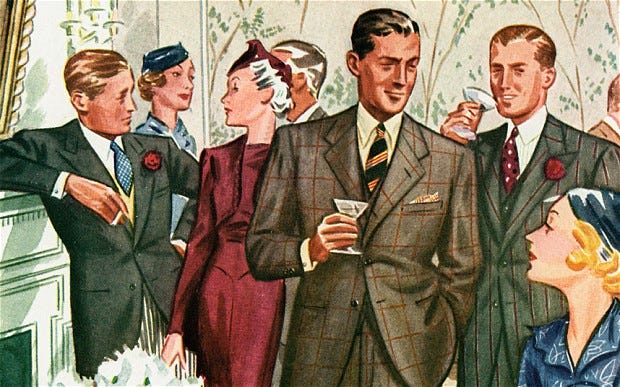 Dichotic listening task
Participants must attend to the input in one ear and ignore the other
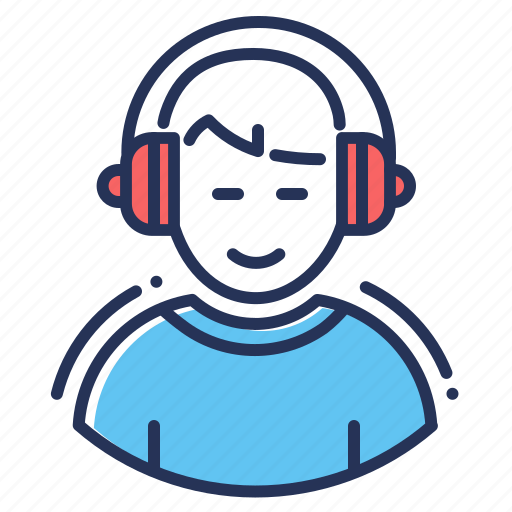 The old man ate pasta for dinner
The brown dog chased a stick
The brown dog chased a stick
[Speaker Notes: In many (but not all) experiments, the two streams will be different voices.]
The content in the unattended ear
Participants are aware of low-level properties, i.e. basic characteristics of the signal

	- Speech vs. noise
	- Changes in pitch (e.g. changes of sex)

Participants are unaware of high-level properties, i.e. the content

	- Meaning
	- Syntax (whether or not it makes sense)
When does selection happen?
Attended
Semantic analysis
Working memory
Sensory buffer
FILTER
Unattended
This is an early selection model (Broadbent, 1958)

The filter is placed after the sensory buffer but before semantic analysis

Explains sensitivity to physical characteristics but not meaning of the unattended stream
Evidence for early selection
Difference in processing of attended and unattended streams within 100 ms 
	– supports early selection

The task is much harder when the two streams are in the same voice 
	– supports selection based on 	sensory features
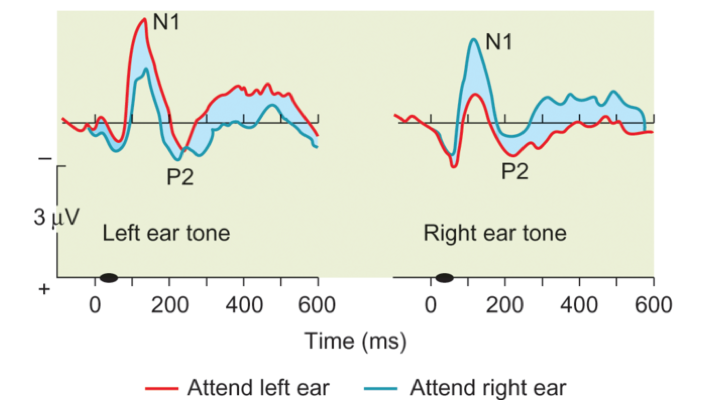 [Speaker Notes: ERP effect first reported by Hillyard et al. (1973).]
More evidence for early selection
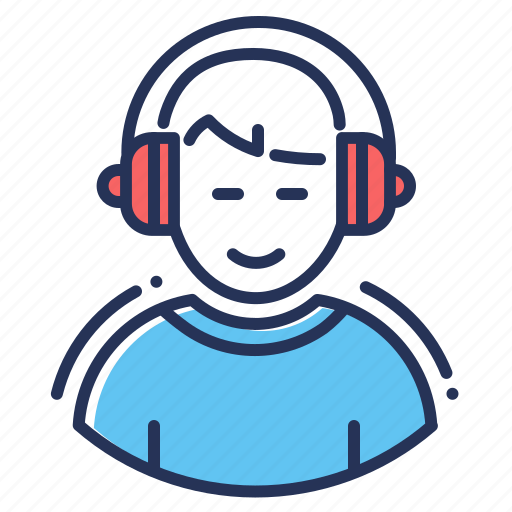 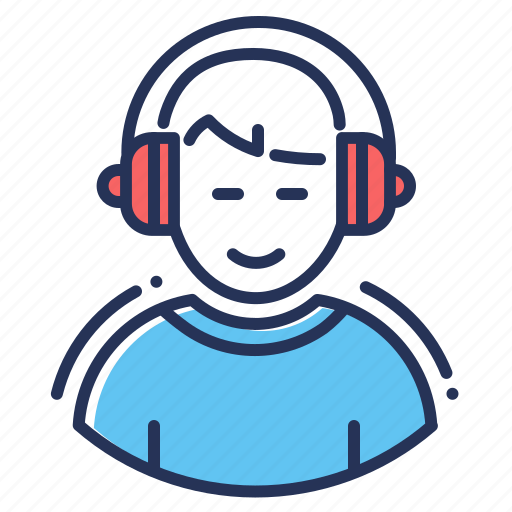 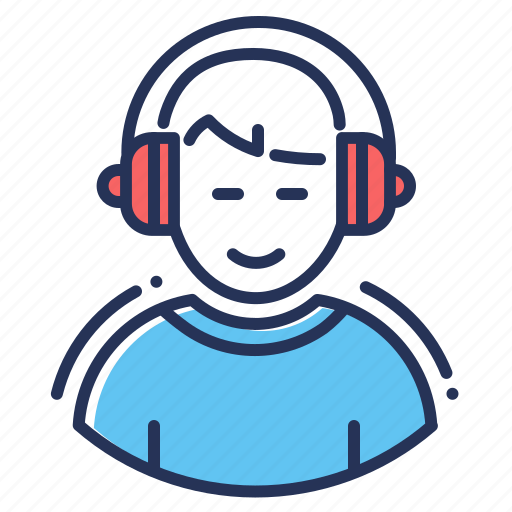 8
5
2
4
9
6
Participants asked to listen to both voices

Reported: 496852
[Speaker Notes: Broadbent (1958)]
Broadbent’s filter theory
Sensory buffer
Working memory
Left channel
Semantic analysis
496
4 8 9 5 6 2
FILTER
Right channel
Sensory buffer
Working memory
Left channel
Semantic analysis
852
4 8 9 5 6 2
FILTER
Right channel
Filter based on physical characteristics, one set at a time

This prevents overloading of working memory
The cocktail party effect
“We just got a new kitchen”
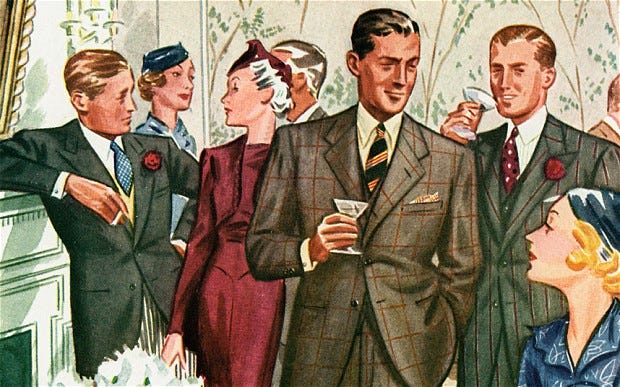 “Peter’s such a moron”
Me
Problems for early selection
People are sometimes aware of what’s in the “unattended” stream

Examples:
	- Your name
	- Swearing
	- Salient words (e.g. fire)
	- If the meaning switches between streams
car
bus
book
mouse
boat
spoon
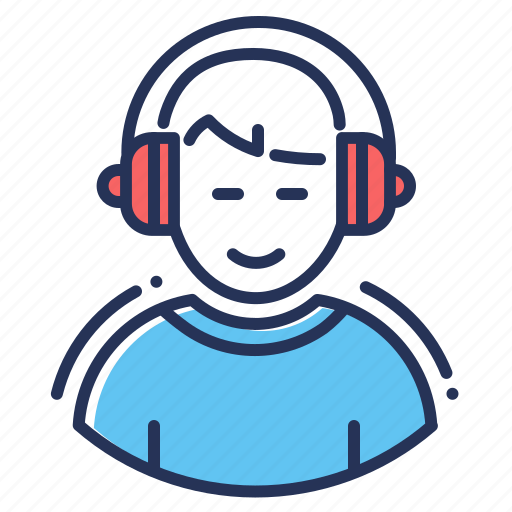 car
boat
bus
Late selection (Deutsch & Deutsch, 1963)
Attended
Semantic analysis
Working memory
Sensory buffer
FILTER
Unattended
The filter is placed after semantic analysis

Selection can be made on the basis of both physical characteristics and semantic content

Stimuli remembered if they require a response (e.g. they are important)
Problems for late selection
Secondary task:

Tap the table whenever you hear the word “green” – in either ear

Shadowed channel: 87% taps

Non-shadowed channel: 8% taps
dog
pencil
brick
foot
star
box
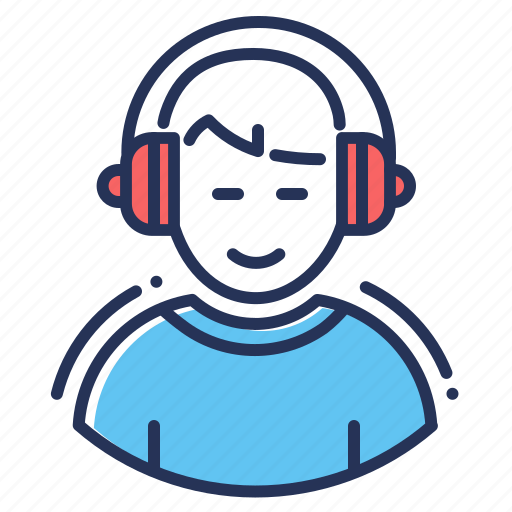 dog
pencil
brick
The unattended channel is not semantically processed, even when it requires a response
[Speaker Notes: Treisman and Geffen (1967)]
The attenuation model (Treisman, 1964)
ATTENUATOR
Attended
Semantic analysis
Sensory buffer
Working memory
Unattended
Like early selection, except sensory information is moderated rather than filtered out completely

Attended information can be amplified, and unattended information attenuated

Salient information from the unattended stream can survive
Threshold levels
Threshold
Attended:

DARREN
WATER
DOOR
DARREN
WATER
DOOR



PETER
SKY
ATTENUATOR
DARREN
WATER
DOOR



PETER
SKY
Items over the threshold are passed to working memory

Thresholds are lower for salient words
Unattended:

PETER
SKY
[Speaker Notes: The font size here indicates the strength of signal or the size of the threshold. Attended words are boosted and above threshold, but unattended words are attenuated. Whether they are above threshold depends on what the threshold is.]
Conclusion
Data from dichotic listening tasks suggest that unattended stimuli are often rejected early in processing

However, this is not absolute – salient stimuli still reach working memory

A question for the break: 
What kind of stimuli might we find distracting?
Visual search
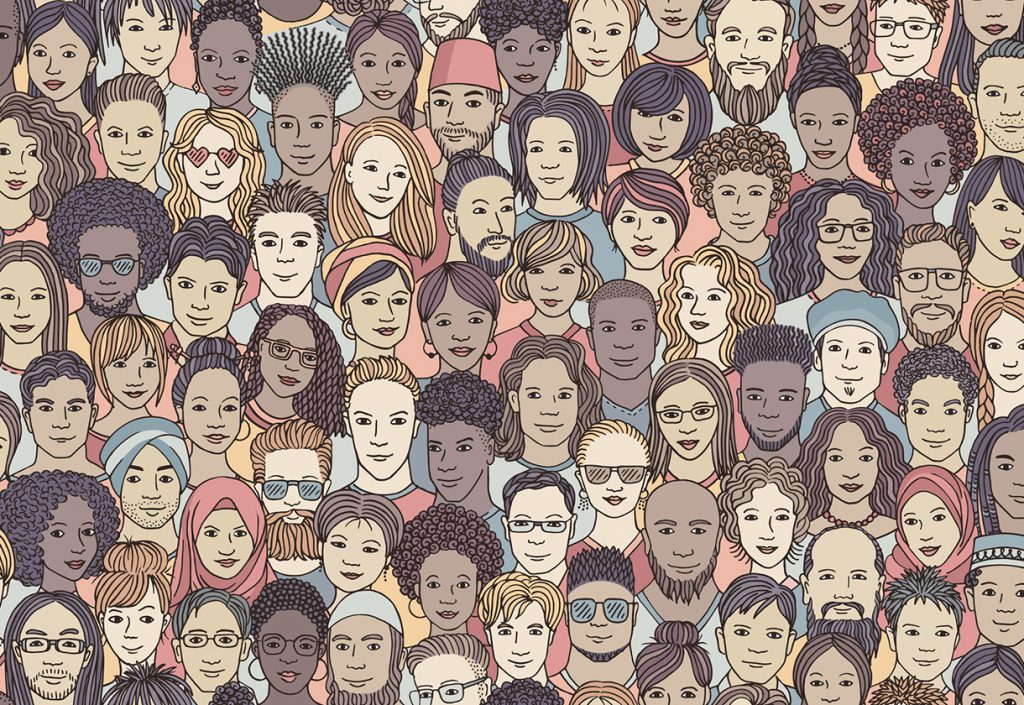 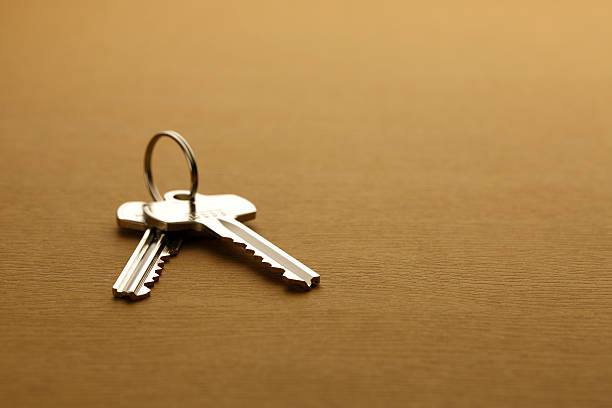 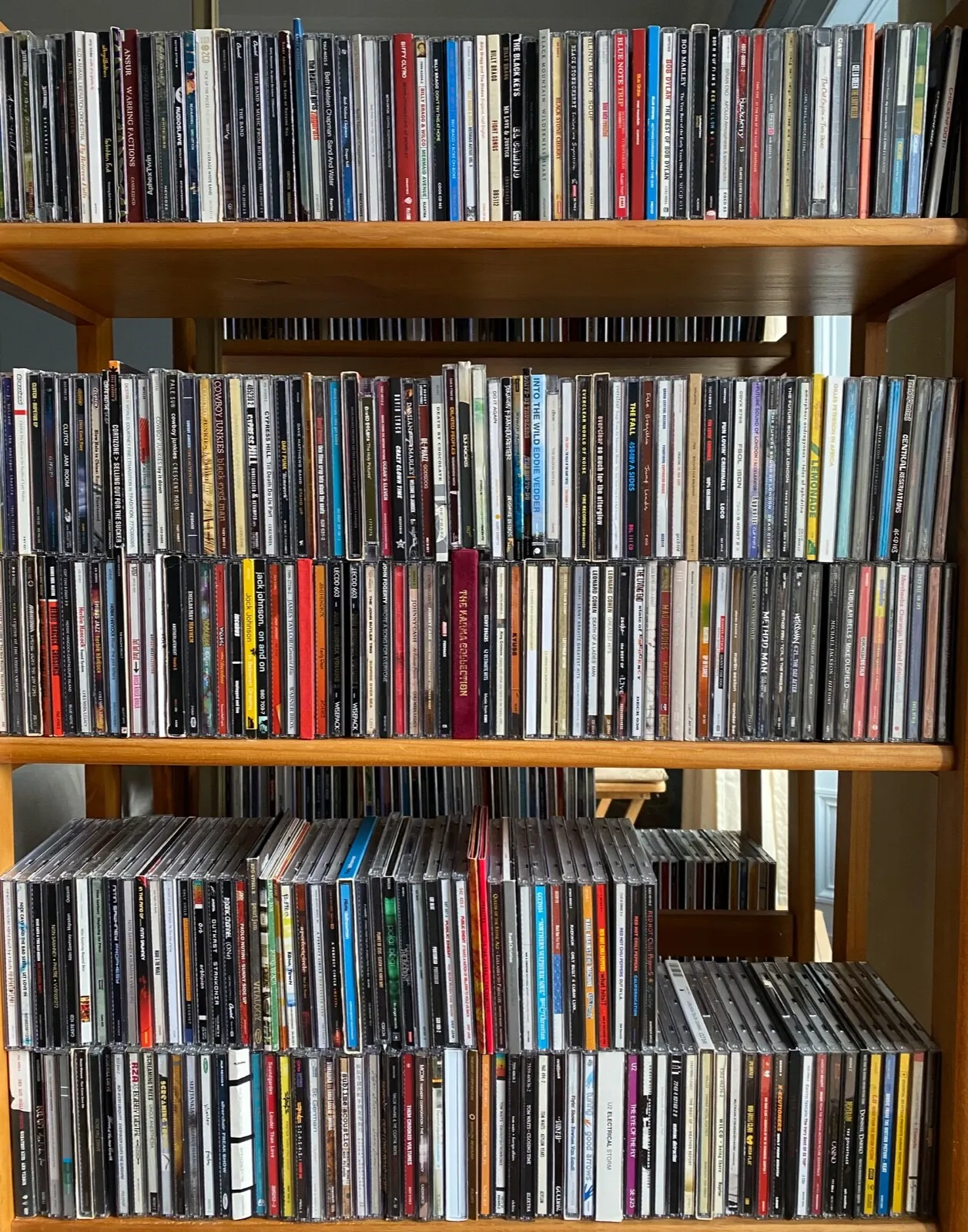 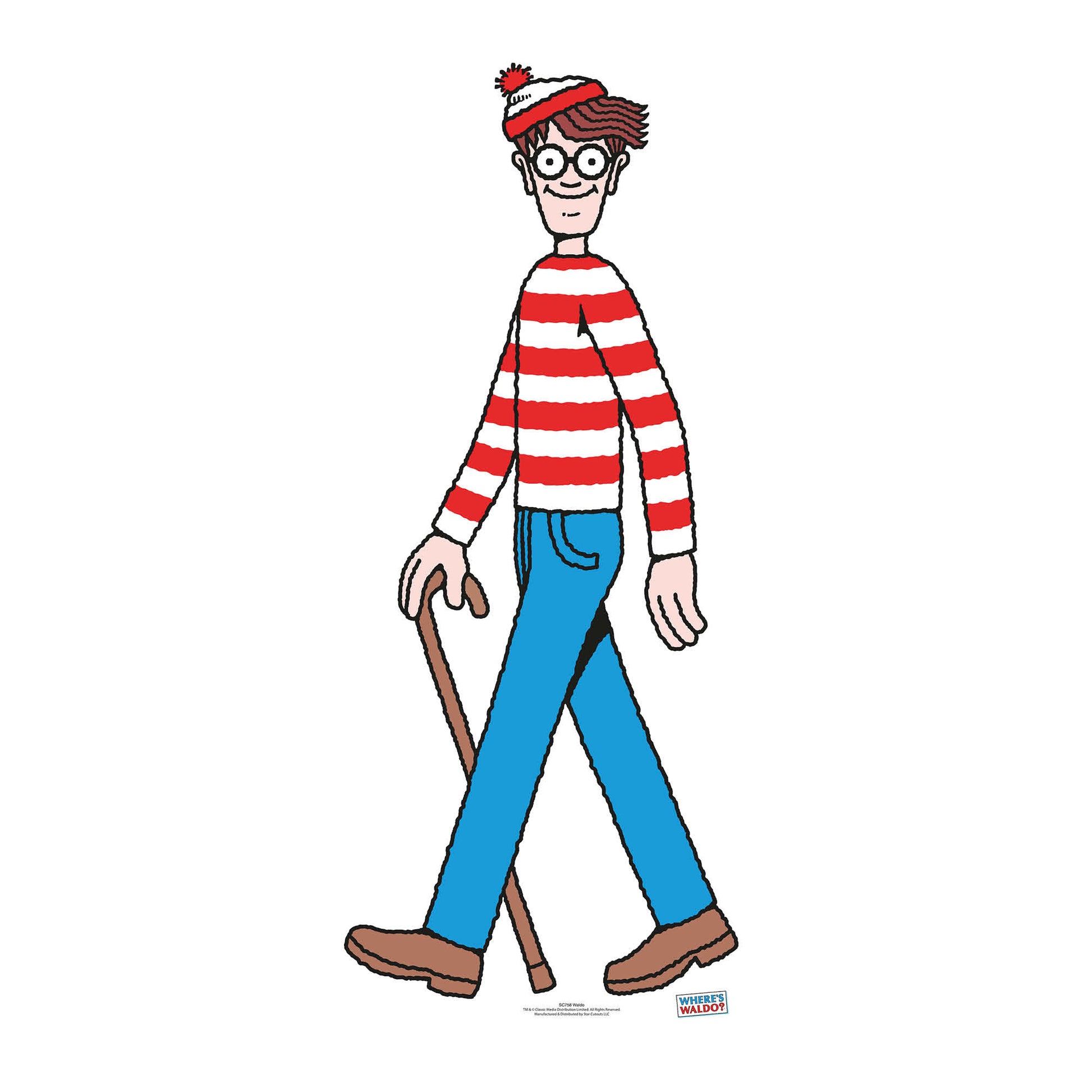 How do we find Wally?
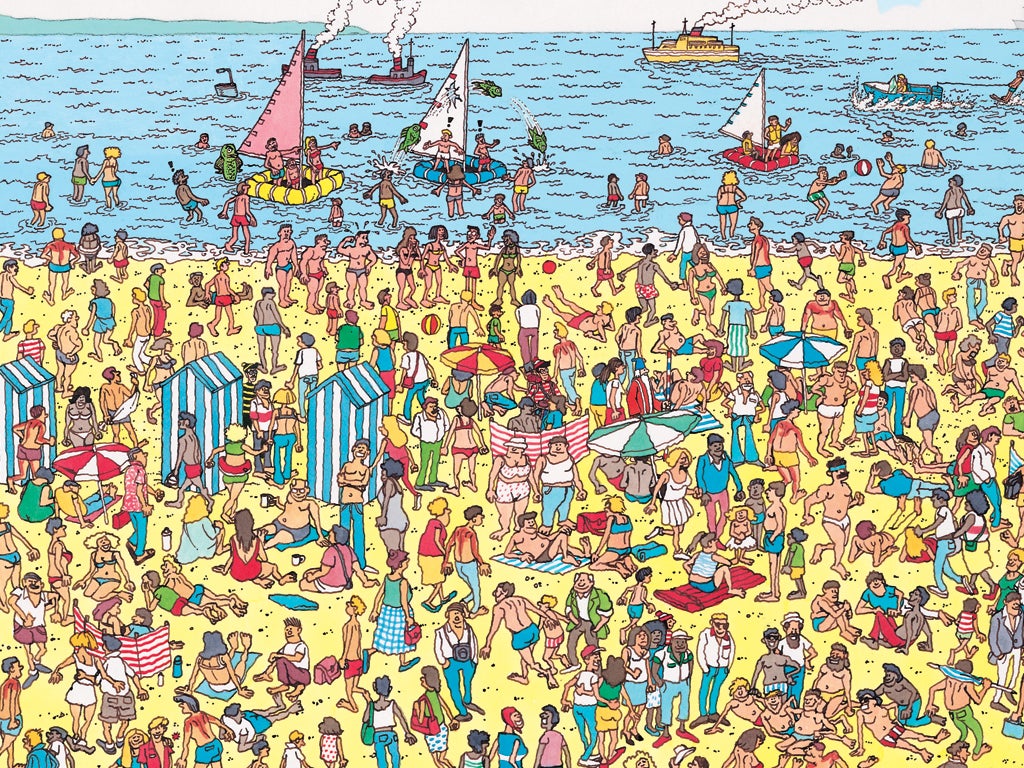 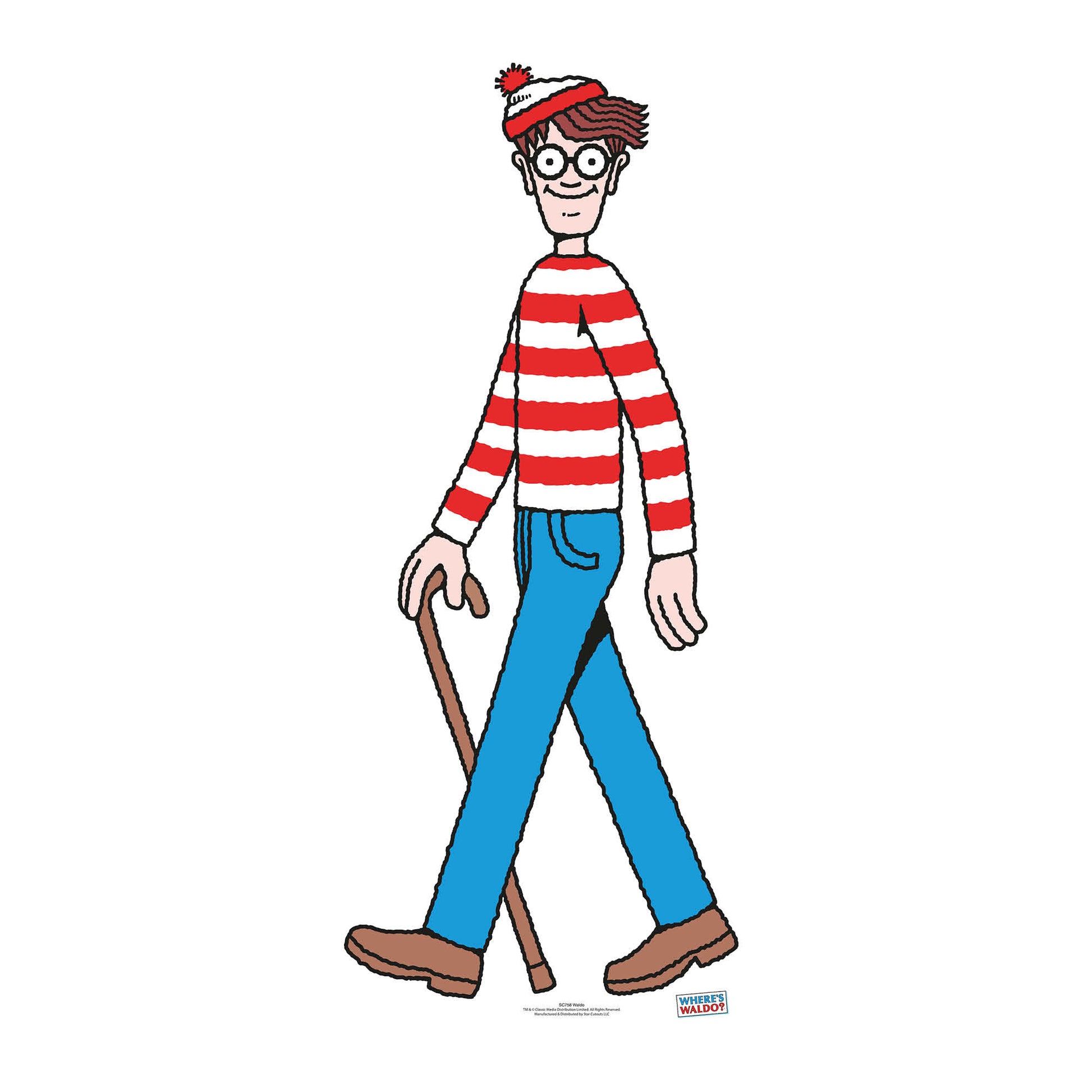 How do we find Wally?


Why is it difficult?
Find the red circle
Find the red circle
Find the red circle
Find the red circle
Find the red circle
Find the red circle
Find the red circle
Find the red circle
What this tells us
Finding red amongst blue is easy

Increasing the number of blue distractors doesn’t make it harder

What if the target and distractors differ in ways other than colour?
Find the letter F
E
F
E
E
Find the letter F
E
E
E
E
Find the letter F
E
E
E
F
Find the letter F
E
E
E
E
E
E
E
E
E
E
E
E
F
E
E
E
E
E
E
E
E
E
E
E
Find the letter F
E
E
E
E
E
E
E
E
E
E
E
E
E
E
E
E
E
E
E
E
E
E
E
E
Preattentive search
Red circles “pop out” from background of blue circles
[Speaker Notes: The red and blue features are processed in parallel, so no lengthy search required.]
Attentive search
Finding F amongst Es requires attentive search – serial search for a conjunction of features
Feature integration theory
If a single feature (e.g. red) allows detection then it is pre-attentive

If detection requires a conjunction of features then it is attentive

Attention is required to bind features together
[Speaker Notes: Treisman and Gelade (1980)]
Find the horizontal line
Find the red circle
Find the red circle
Presence vs. absence of target
[Speaker Notes: Treisman, Sykes, and Gelade (1977)]
Feature integration theory - summary
Fast, parallel processing of single features 

Slower, serial processing of feature conjunctions – attention required to bind features into objects

Searching for conjunction stimuli requires search of every object until the target is located
[Speaker Notes: Ask students if this seems like a good theory. Are there any problems?

It doesn’t say anything about the properties of the distractors. As we’re about to see, there are things we can do to the distractors that mean we won’t have to search through all of them.]
Find the red circle (15 distractors)
Find the red circle (29 distractors)
Guided search – Wolfe (1998)
Each target feature (red, circle) is activated for search

Search restricted to objects with high activation 

Non-activated objects are excluded from this “activation map” and easily ignored
Similarity of distractors
Target: “L”
T
T
T
T
T
T
T
T
T
T
T
T
T
T
L
T
T
T
T
T
T
T
L
T
T
T
T
T
T
T
T
T
T
T
The array on the left can be solved more quickly

Distractors are similar so they can be “grouped” and rejected together
[Speaker Notes: Duncan and Humphreys (1989)]
Visual search summary
Targets (two-stage process):

	- Fast processing of features
	- Slower search for conjunctions

Distractors:

	- Easily ignored if no target features are present
	- Targets with the same conjunctions can be rejected together
Auditory and visual attention
Selective attention guides our analysis of stimulus features, not the perception of the features themselves
ATTENUATOR
Attended
Semantic analysis
Sensory buffer
Working memory
Unattended
Next week: What happens when our attention is divided?
Perhaps insert a section about selective attention costs, e.g. the Posner cueing paradigm. Selective attention matters because it is a limited resource etc.